東方設計大學流行商品設計研究所碩士學位研究計畫書標題字體區塊(新細明體、28號字、粗體)
指導教授：OOO教授
                       OOO教授
研  究  生： OOO 撰
 
 
中華民國一百零六年九月
論文名稱字體區塊(主標題、新細明體、24號字、粗體)  計畫摘要(副標題、新細明體、20號字、粗體)
▓內容文字新細明體、18號、單頁ppt內容字數不得超過90字，不得多於7行。
▓內容文字開頭黑色方格，可依需求變更為數字(1)、1.、(一)、一.。
▓背景色彩可依需求變更、建議選用淡色、如:▓▓▓▓。
▓內容文字皆為黑色。
▓ppt頁數不得多於15頁，計畫順序請同學自行安排與評估發表時間。
▓ppt最後一頁製作封底，如:謝謝聆聽，敬請指教
▓
範例:圖1-1海膽作品照     (新細明體、10號字)
(副標題、新細明體、20號字、粗體)
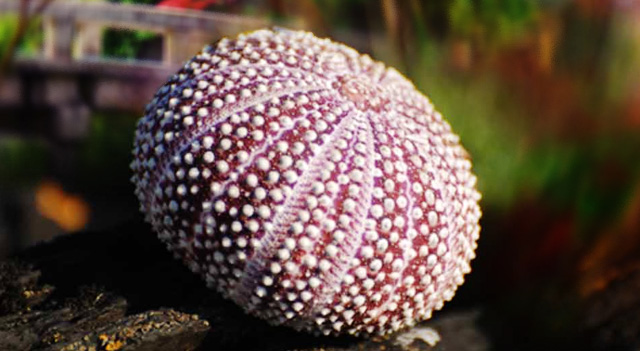 範例:表1-1評估表    (新細明體、10號字)
(副標題、新細明體、20號字、粗體)
開場詞
各位教授、師長、同學大家好！
我是研究生○○○
我研究的題目是…